Whole Health Skill-Building: Working Your Body
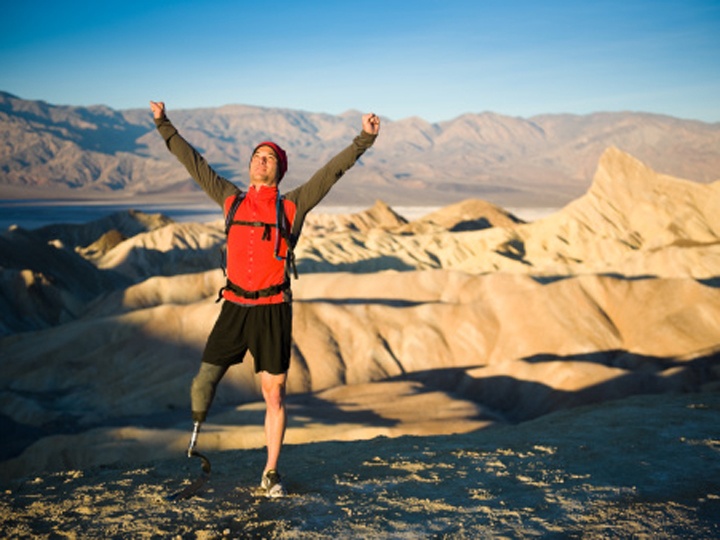 Name of Instructor(s)

Date
Location
[Speaker Notes: Instructorsl in for each different course you teach]
Today, we will talk about
What “Working Your Body” means
How you can do more of it
How Working Your Body can be part of your Personal Health Plan
How to set a Working the Body goal
Where you can go (online, reading materials, experts) to learn even more
1
Let’s Discuss: What Does it Meanto “Work Your Body?”?
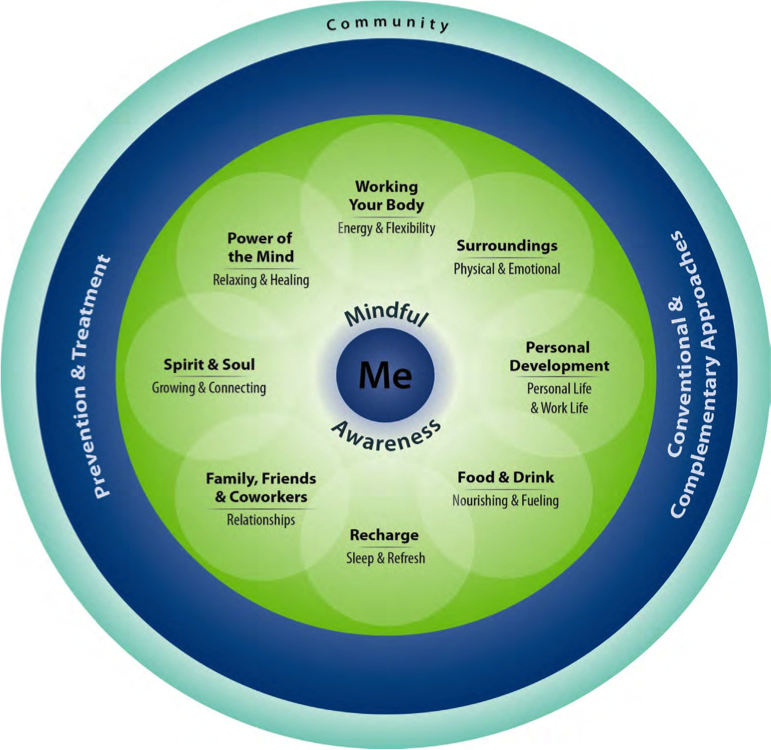 Happiness is a state of activity.
			-Aristotle
2
[Speaker Notes: Instructor shares story

Emphasize the word activity over exercise]
Ways to Work Your Body
All kinds of activities that help
Strength
Endurance
Flexibility
Balance
Safety
Posture
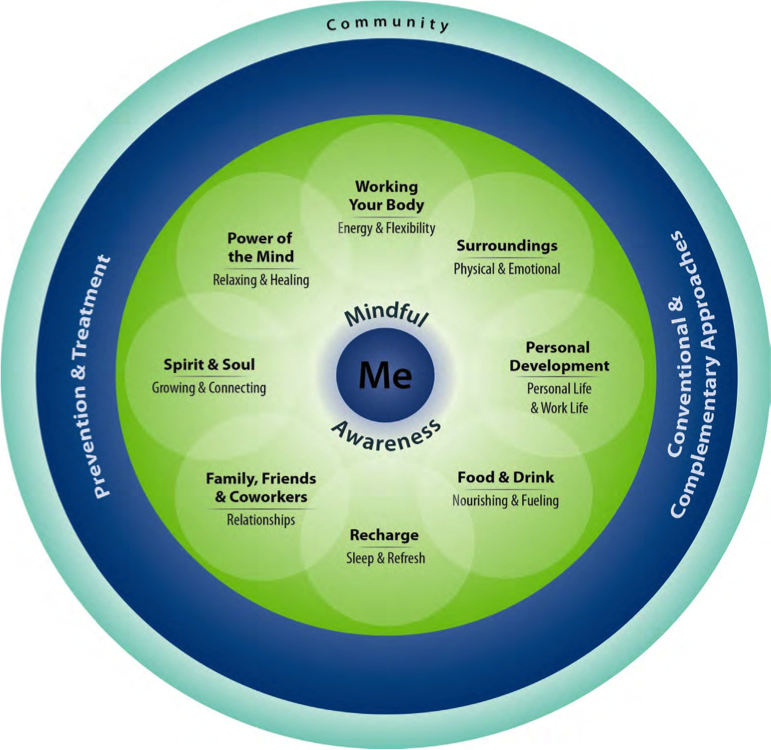 3
[Speaker Notes: Instructor shares story

Emphasize the word activity over exercise]
Let’s Discuss: Working Your Body-Why Bother?
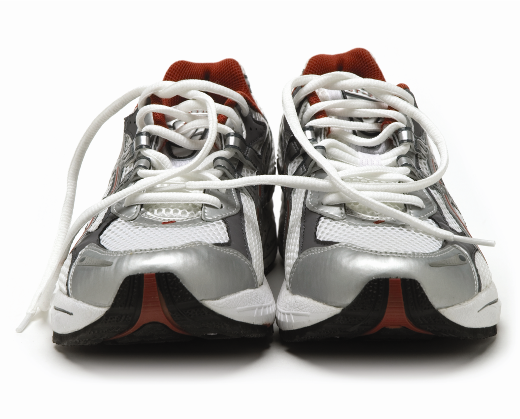 4
[Speaker Notes: This is a good place to encourage audience participation.  What do they know about benefits of physical activity.]
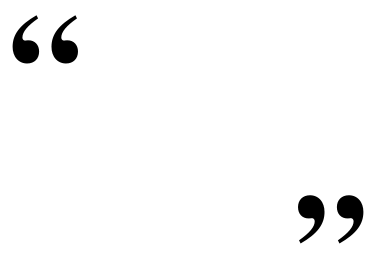 What if there was 
one prescription 
that could 
prevent and treat 
dozens of diseases, 
such as diabetes, hypertension 
and obesity?
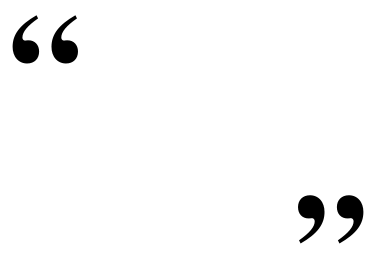 Working Your BodyWhy Bother?
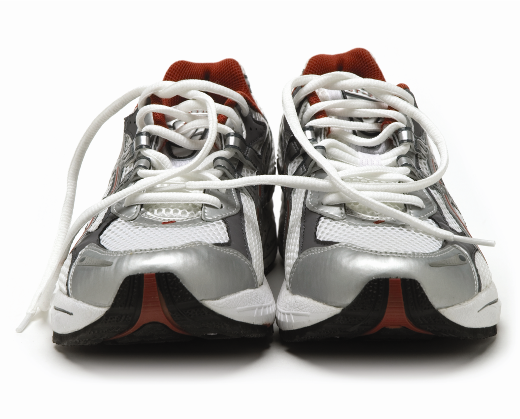 -Robert E. Sallis, M.D., M.P.H., FACSM, 
Exercise is Medicine™ Task Force Chairman
5
Why Bother?
Increases your lifespan 
Helps prevent heart disease, strokes, type 2 diabetes, high blood pressure, obesity, and cancers
Helps you age more gracefully, so you can do more in your life for a longer time
Fights off dementia and helps you think better 
Improves mental health – decreases depression and anxiety
6
Group Discussion:Your Story
Work with a partner
Take a couple of minutes each to talk about some of your favorite activities
Why do you like them?
What is one way to work your body that you would like to start doing more?
7
[Speaker Notes: Would just reflect on this]
Working Your Body:Safety
Get go-ahead from your care provider
Build up gradually
Be careful about falls
Listen to your body
Let your pain be your guide – to a point
Have fun.  It helps!
8
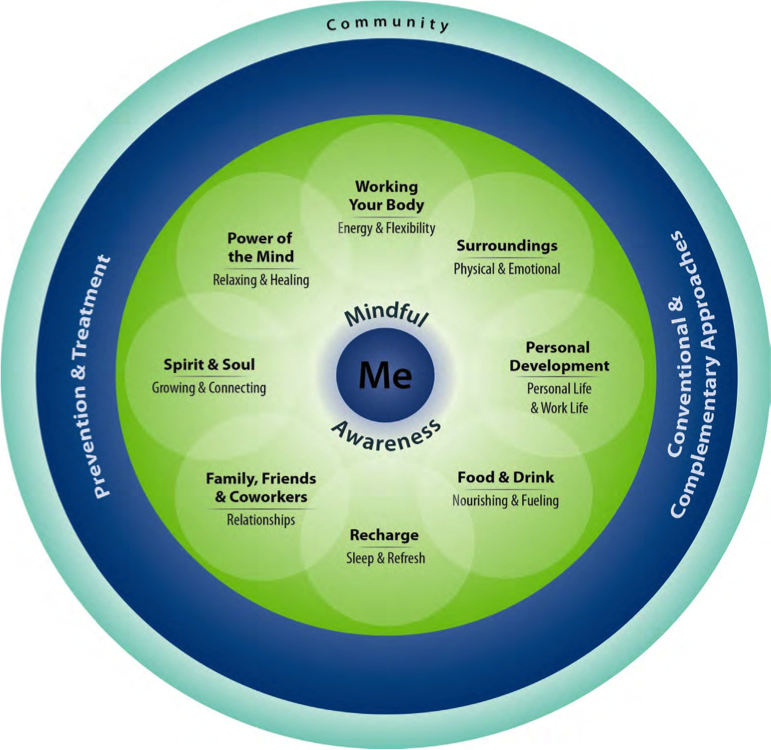 Zeroing in on Options
Make One Small Change
Create a Personalized Activity Plan
Work with an Expert
Mindful Movement
Working 
Your Body
Energy & Flexibility
Take a Class
Track Your Progress
[Speaker Notes: Create an activity plan.
Flexibility]
Make One Small Change
Create a Personalized Activity Plan
Work with
 an Expert
Mindful Movement
Working 
Your Body
Energy & Flexibility
Take a Class
Track Your Progress
[Speaker Notes: Create an activity plan.
Flexibility]
Personal Activity Plans: Be FITT
FITT: 
Frequency  -How often?
Intensity - How hard will you work?
Type - What you will do?
Time – How long?
11
[Speaker Notes: Guide to Writing an Activity Prescription, p. 68 of Passport]
Frequency – How often?
Every little bit helps
Choose an amount you can do – if it seems easy, you’ll do it
Work toward most days of the week, if that seems right
12
Intensity – How hard?
Start gently
“Can talk, can’t sing”
More of a low-key exercise = less of an intense one
13
Type - What activity?
If you enjoy it, you’ll do it more
Many options
A sport
Walking/wheeling
Classes (like tai chi or yoga)
Gardening
Dancing
Using the stairs
Stretching
Weights
Etc.... A combination?
14
Time - How Long?
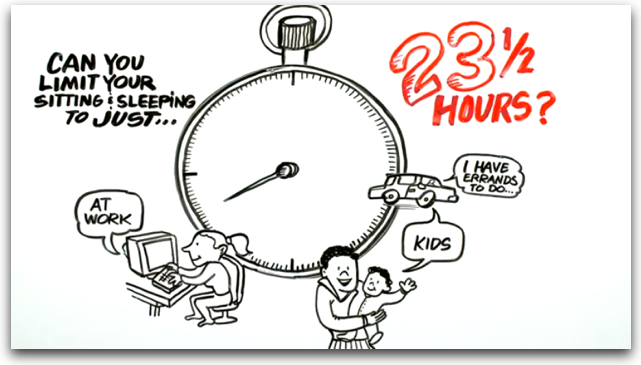 It depends on you and your goals
Start gently, build up slowly
Even a little helps
Don’t just count activity at work
http://www.youtube.com/watch?v=aUaInS6HIGo
15
Remember...
Examples:

“Starting this week, I will walk with my dog twice a day, for 15 minutes each time.  I will go fast enough that I can still talk but not sing.”


“At least once a week I will park farther away from the store so I walk more.”
Focus on what really matters 
Every little bit counts
Start gently and slowly build up
Do a combination of things
Be sure it is fun
16
Make One Small Change
Create a Personalized Activity Plan
Work with
 an Expert
Mindful Movement
Working 
Your Body
Energy & Flexibility
Take a Class
Track Your Progress
[Speaker Notes: Create an activity plan.
Flexibility]
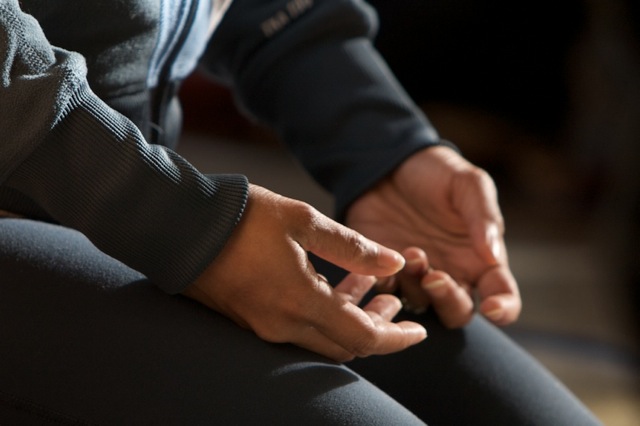 Mindful Awareness-A Body Scan...
Photo: tarabrach.com
Can help you notice more about what is going on with your body
Should feel safe and relaxing
Will have you notice different parts of your body, one at a time
Can be stopped any time, if you need a break

*If you note discomfort, try to simply watch it without getting caught up in it.
18
[Speaker Notes: Body scan meditation – get a script]
Mindful Movement: Yoga and Tai Chi
All VA’s will be offering them in some way starting in 2018
We know they help your health
They help prevent heart attacks, improve mood, build balance, and more
Best to take a class – see what your VA has to offer
19
What do you know about yoga?
Photo: Yogajournal.com
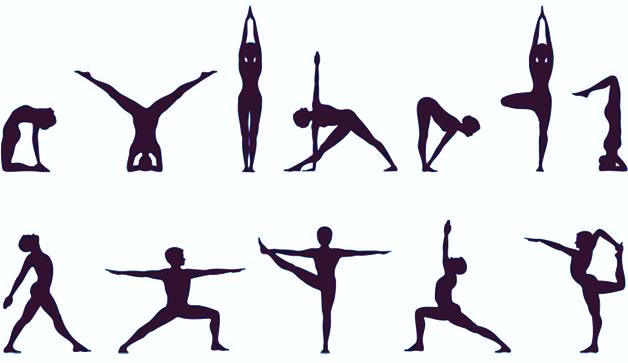 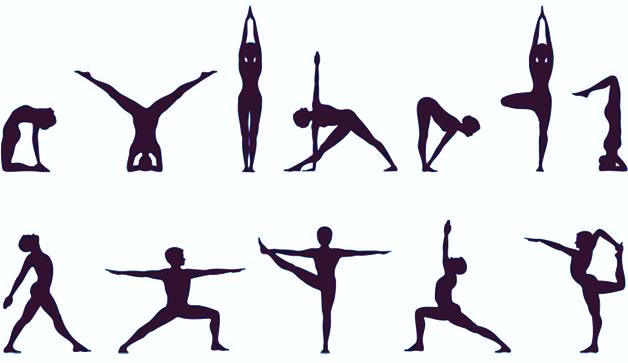 20
[Speaker Notes: Discuss different types of yoga]
What about tai chi and qi gong?
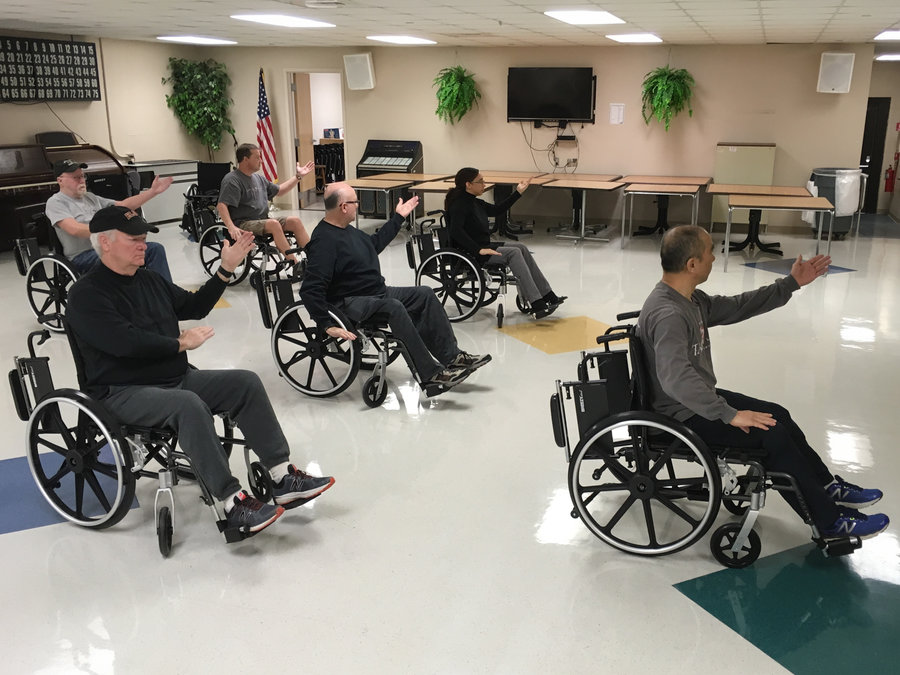 Photo credit: npr.org
21
Make One Small Change
Create a Personalized Activity Plan
Work with
 an Expert
Mindful Movement
Working 
Your Body
Energy & Flexibility
Take a Class
Track Your Progress
[Speaker Notes: Create an activity plan.
Flexibility]
Apps and Pedometers
Pedometers and wheelchair odometers can tell you how far you go
There are many different types of apps – pick ones that work for you.  
General Examples (free, but have ‘in-app purchases’)
FIT Star 
MyFitness Pal (tailors workouts by fitness level)
For specific activities –
Jefit for weight lifters
Cyclemeter for cyclists
23
When Choosing an App, Ask:
Is it easy to use and to get around in?
Do you trust the info it gives?
Does it give you enough info?
Does it tailor activities to your level of fitness?
Does it want you to spend a lot on in-app purchases?
24
Make One Small Change
Create a Personalized Activity Plan
Work with
 an Expert
Mindful Movement
Working 
Your Body
Energy & Flexibility
Take a Class
Track Your Progress
[Speaker Notes: Create an activity plan.
Flexibility]
Classes
Know what is available at your site
Yoga, tai chi, recreational therapy, dance, Pilates, others
Some places have agreements with local YMCAs or other groups
Some VA’s have gyms
Events – wheelchair games, “walk with a doc”
26
[Speaker Notes: Can add in local resources here.]
Try it out!
Demonstration
27
Make One Small Change
Create a Personalized Activity Plan
Work with
 an Expert
Mindful Movement
Working 
Your Body
Energy & Flexibility
Take a Class
Track Your Progress
[Speaker Notes: Create an activity plan.
Flexibility]
Professionals
Physical therapists (PT’s)
Occupational therapists (OT’s)
Recreational therapists (RT’s)
Fitness class instructors
Personal trainers
29
Make One Small Change
Create a Personalized Activity Plan
Work with
 an Expert
Mindful Movement
Working 
Your Body
Energy & Flexibility
Take a Class
Track Your Progress
[Speaker Notes: Create an activity plan.
Flexibility]
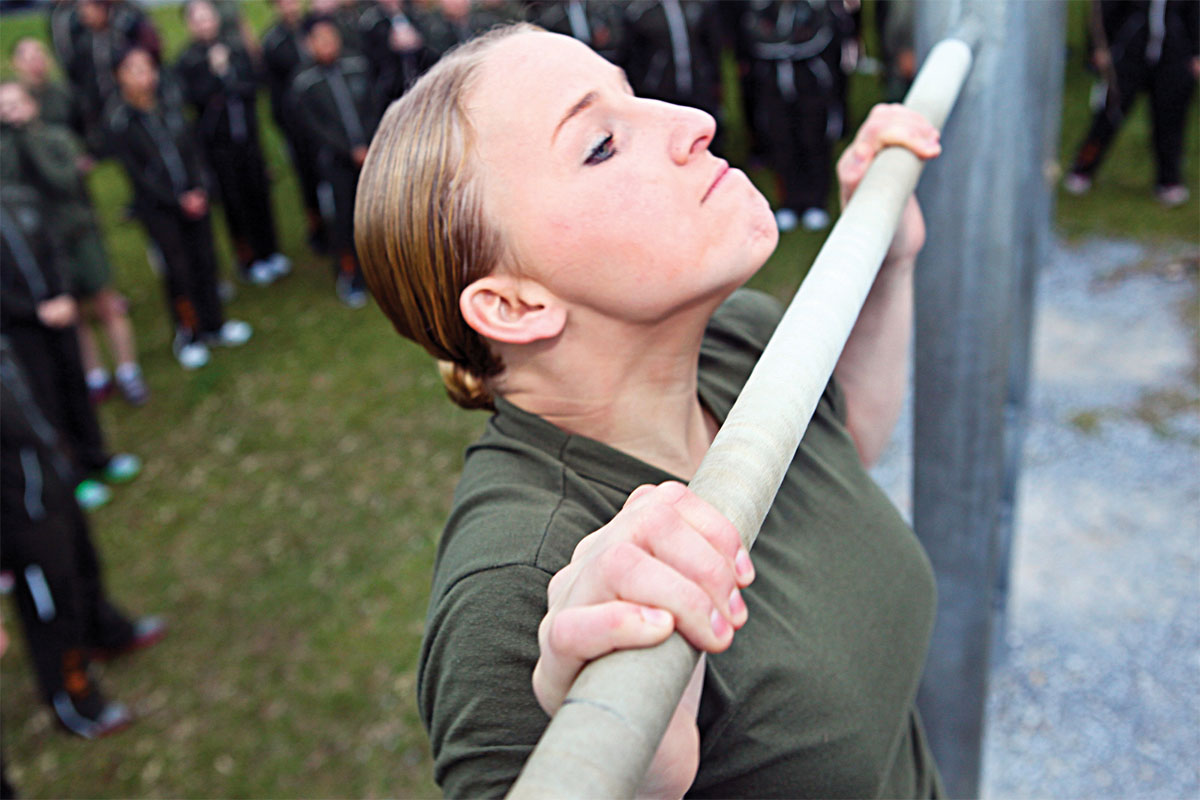 Set a Goal!Make One Small Change
Photo: Military.com
All the topics so far can guide you
Personal activity plan (FITT)
Mindful movement
App’s and devices
Classes
Professional help
Or set a different small goal
Walk with a buddy 3 times a week
Park farther away
Get a standing work station
Use the stairs as able
31
Your Turn
Work with a partner
Take turns
Each person will come up with a Personal Activity Plan 
You will be invited to share your plan with the group
Photo: Military.com
32
Setting Goals
Seven steps in goal setting
Identify the goal
Know the benefits
Know obstacles
List skills and knowledge needed
Identify who can help
Develop a plan (SMART)
Set a timeline and next steps
SMART Goals
Specific
Measurable
Action-based
Realistic
Time-bound
33
Working Your Body – Summing Up
Start with what matters
Any activity is great, and Working Your Body can mean many things
Tailor the plan to YOU!
Know resources, community programs, app’s, and other options
Be safe
Ask for help and support
34
Thank You!
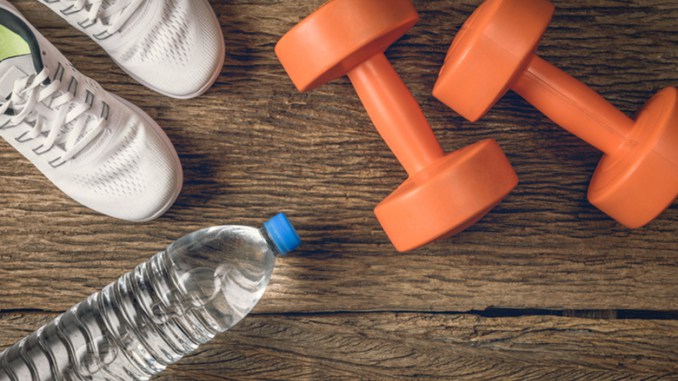 Photo: Foodandnutrition.com
35